ADPec (Assistenza Domiciliare Programmata Temporanea  emergenza calore)
PERIODO  DI EMERGENZA CALORE 1° GIUGNO - 30 SETTEMBRE DI CIASCUN ANNO
A CHI E’ RIVOLTA,  COSA SAPERE,  COSA FARE :
: 
Rivolta a pazienti  di età ≥ 65 anni  non deambulabili e/o in condizioni di fragilità clinica e/o sociale;

2. Entro il 31 maggio di ciascun anno, va inviato al DSS  l’elenco dei pazienti individuati per l’ADPec; 

3. Sino al  termine del periodo di  EMERGENZA CALORE, è possibile inviare e/o  integrare l’elenco dei
     pazienti arruolati. NON ESISTE SCADENZA  PER L’INVIO  DELL’ELENCO;

4. Il FAC simile da compilare è l’allegato 7 dell’AIR  (pubblicato sul BURP n. 42/2025 del 26.05.2025 in conformità all’ACN
       04.04.2024 e alla DGR n. 371 del 26.03.2025), di seguito riportato
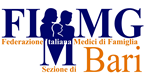 ADPec (Assistenza Domiciliare Programmata Temporanea  emergenza calore)
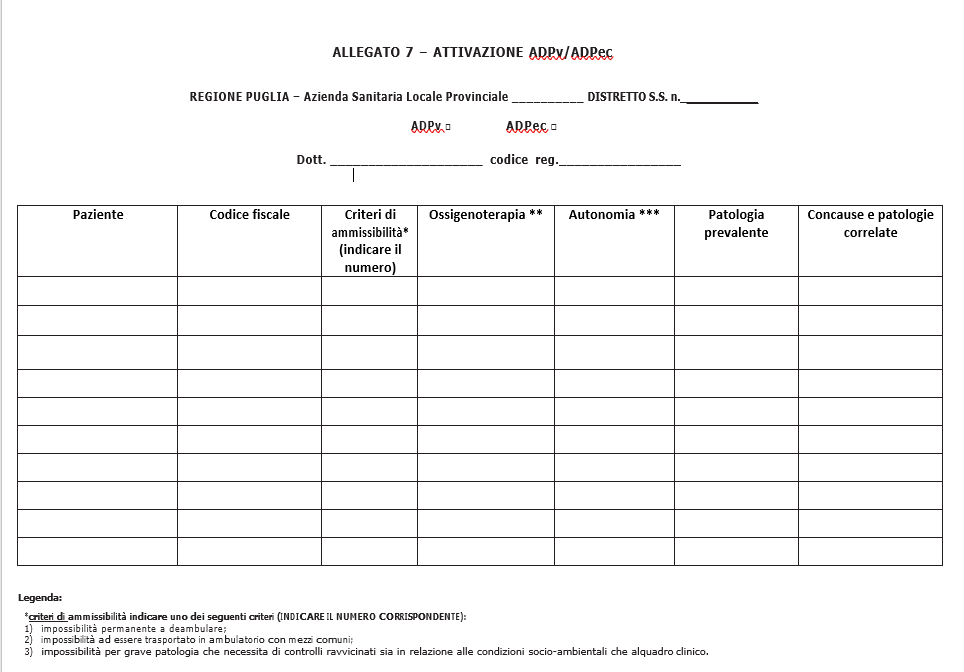 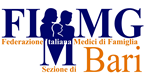 ADPec (Assistenza Domiciliare Programmata Temporanea  emergenza calore)
PERIODO  DI EMERGENZA CALORE 1° GIUGNO - 30 SETTEMBRE DI CIASCUN ANNO
A CHI E’ RIVOLTA,  COSA SAPERE,  COSA FARE :
5. Ai fini della prevenzione delle condizioni cliniche di rischio legate alle ondate di calore, il MAP deve valutare
    lo stato di idratazione, l’adeguata assunzione di liquidi, la regolare assunzione della terapia in atto  e
    l’adeguata ventilazione degli ambienti;

6. Il MAP o anche il proprio personale di studio (Infermiere o Collaboratore di studio),  telefonicamente o
     attraverso sistemi di Telemedicina, deve contattare almeno  una volta alla settimana i pazienti arruolati;
    
7. Registrare nella scheda sanitaria informatizzata di ciascun paziente arruolato il contenuto del contatto
    effettuato;

8. Per ogni paziente arruolato nel periodo di emergenza calore, il MAP deve effettuare  almeno un accesso
    mensile (il compenso per l’accesso è pari a € 26,46).
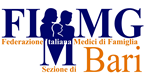